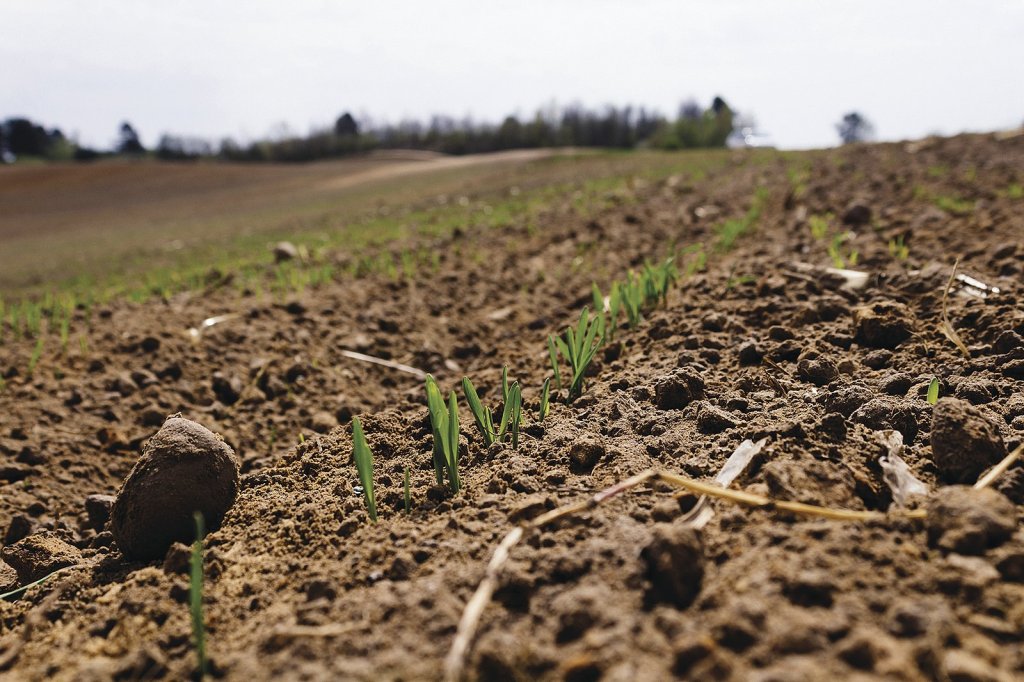 Pedosféra
PŮDA nebolipůdní obal Země
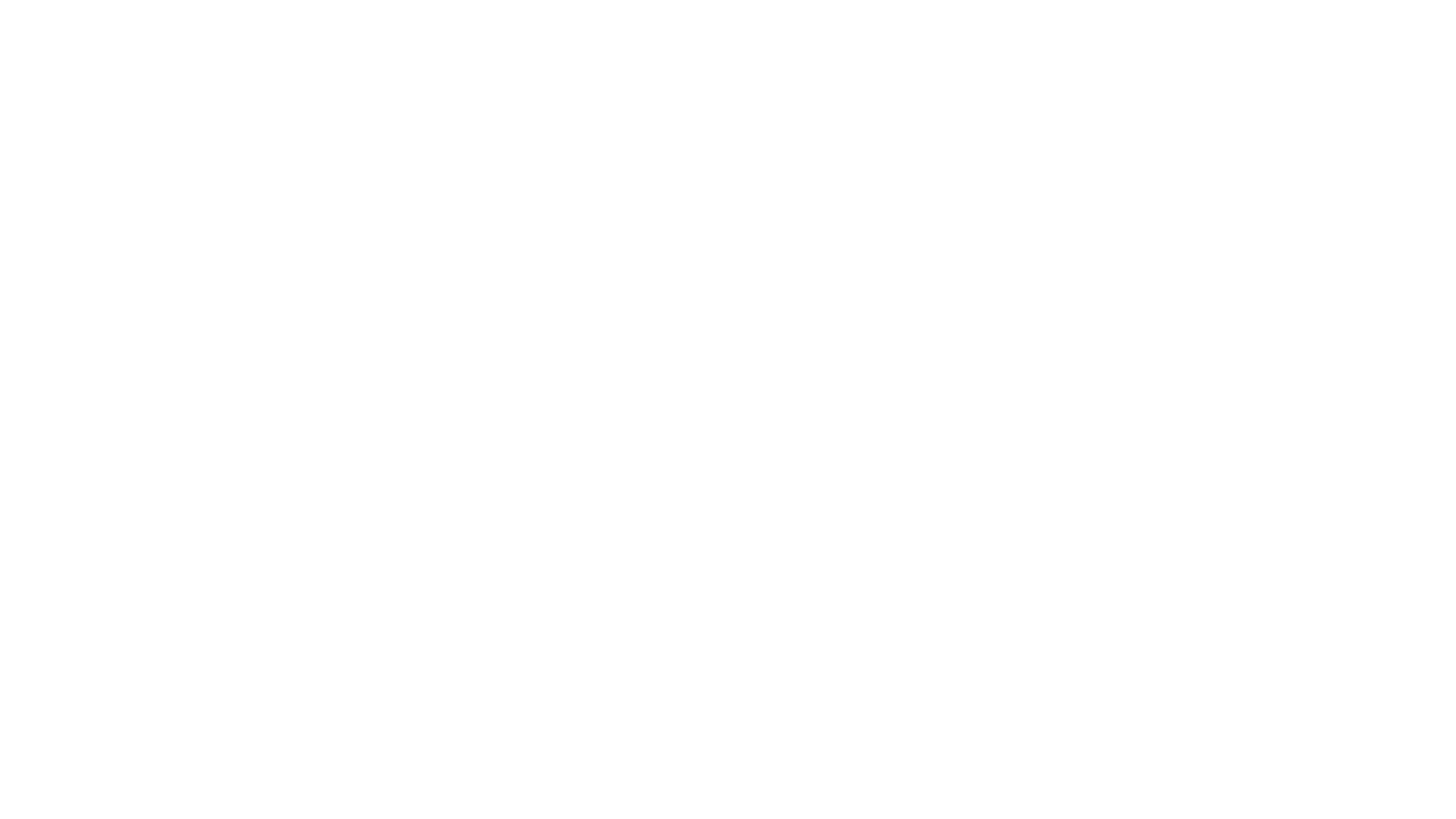 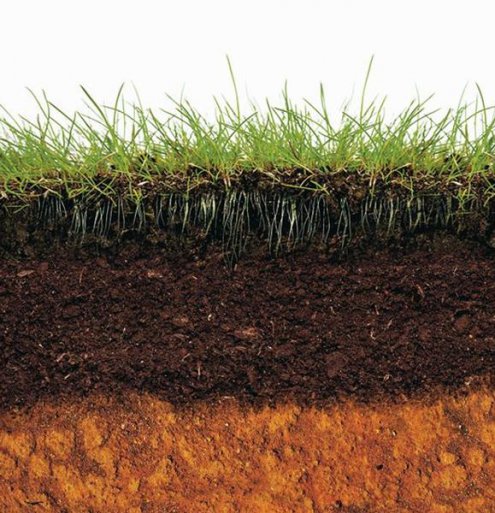 Půda a její vznik
Z čeho se skládá půda - video
CO? Půda je vrstva zvětralých hornin; 
KDE? Nachází se v nejsvrchnějších částech litosféry (v zemské kůře);


		
JAK? Vzniká dlouhodobým zvětráváním- mechanickým (voda, teplo, slunce, vzduch, vítr);- chemickým (voda, teplo, vlhkost);- biologickým (působení mikroorganismů, lišejníků, ale i člověka).
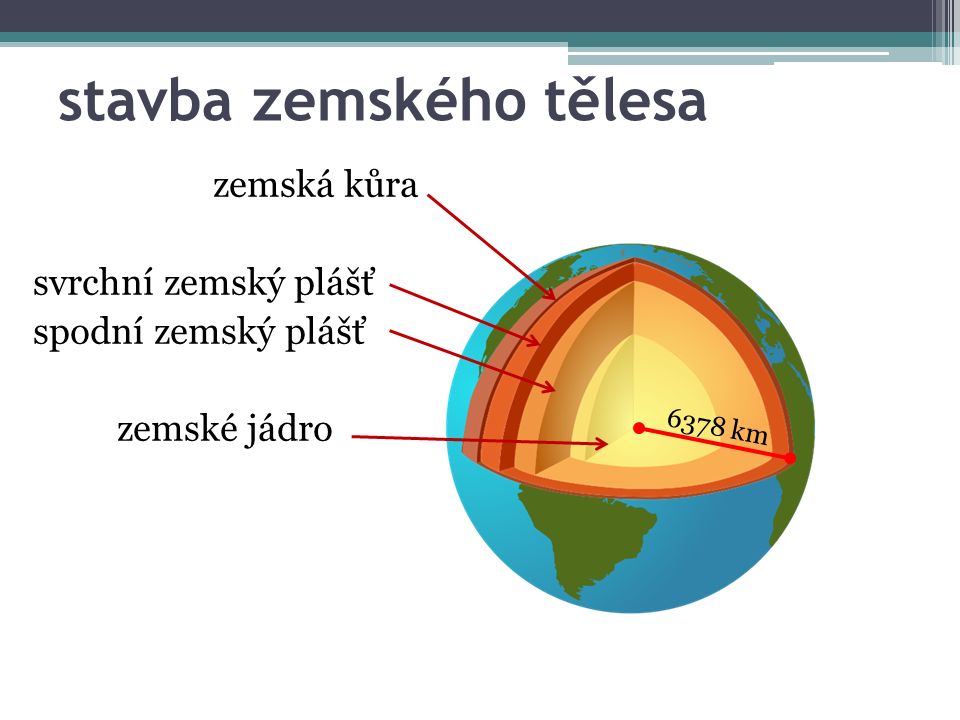 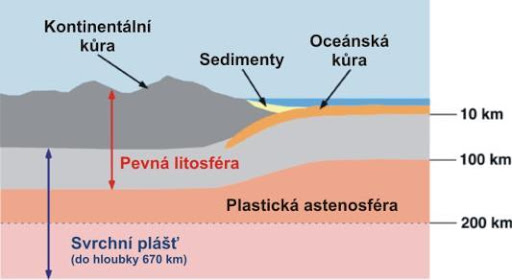 Dělíme na oceánskou a tlustší až 100 km  kontinentální kůru;
Oceánská je tenčí (do 10 km);
Litosféra je kamenný, pevný obal Země;
Popraskané jednotlivé litosférické desky se neustále pohybují;
Pohyb je možný po plastické astenosféře.
Zemská kůra – opakování
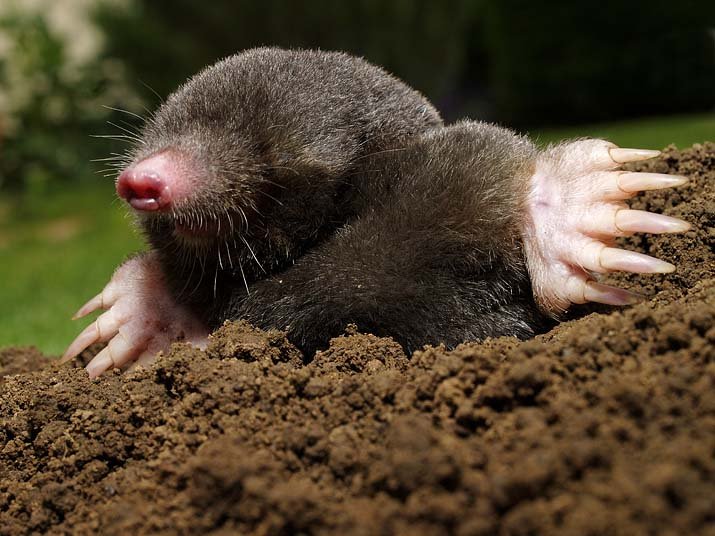 Půda a její složení
Z ČEHO? Skládá se z neživé a živé složky. - živá: mikroorganismy, rostliny, živočichové- neživá: voda, vzduch a zvětralé horniny.
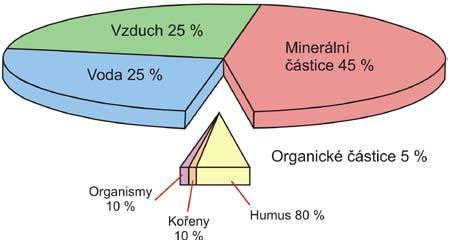 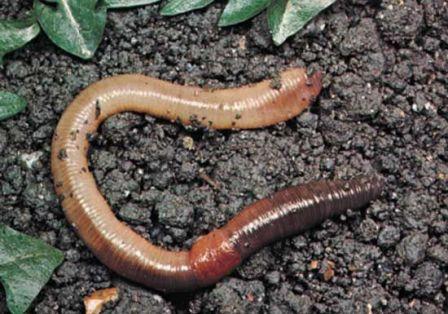 Z čeho se skládá půda - video
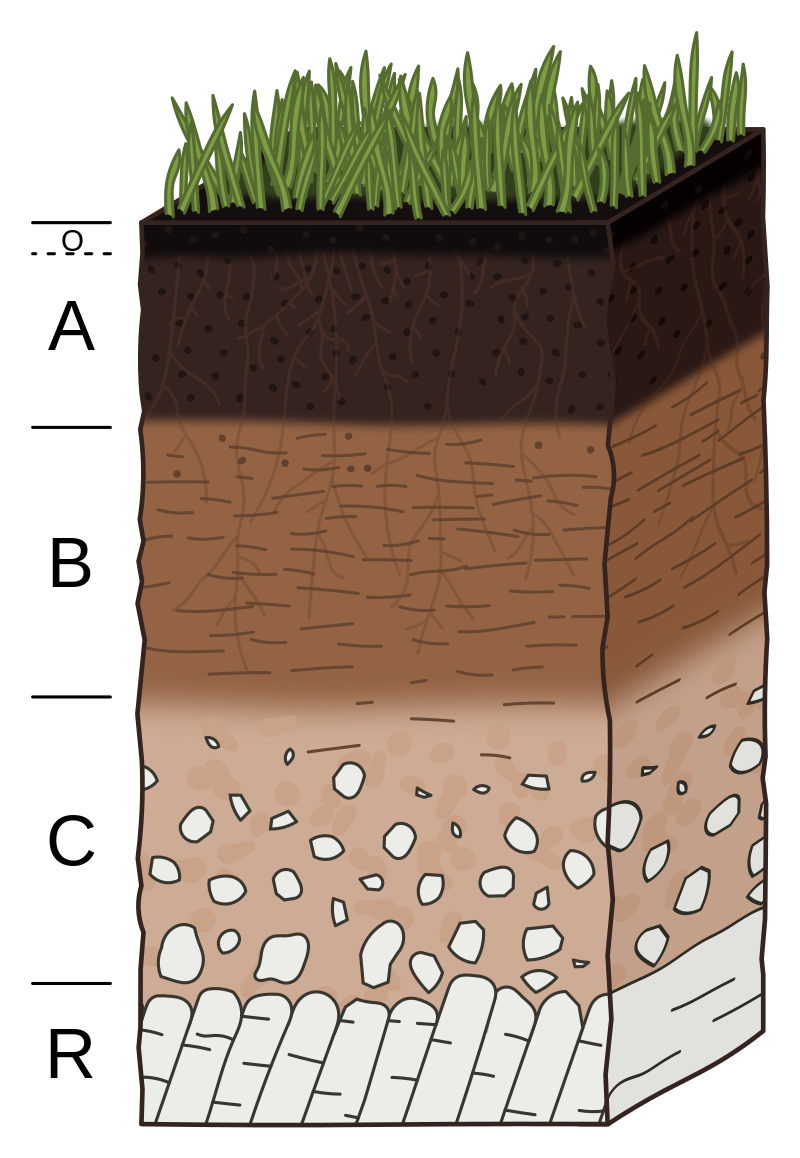 Půdní profil a horizonty
Svislý řez půdou kolmo nazýváme půdní profil;
Jednotlivé barvou odlišné vrstvy nazýváme půdní horizonty.
Na Zemi různé podmínky – klimatické, hydrologické, geologické - vznik různých druhů a typů půd (viz dále).
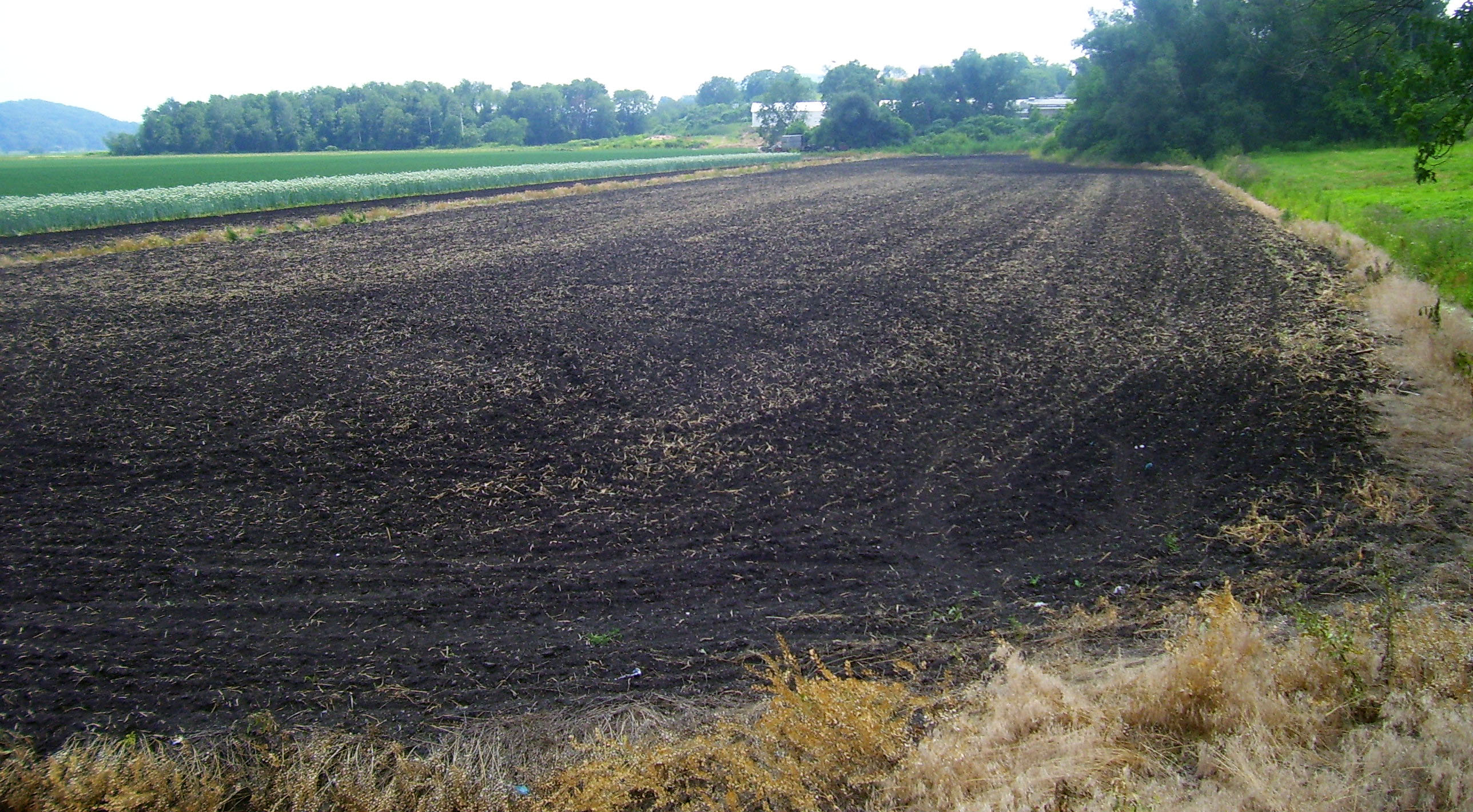 Půdní typy
Na základě rozdílné barvy a obsahu živin rozlišujeme:ČERNOZEMvelké množství úrodného humusu, nejúrodnější, úrodné oblasti, pěstování obilí;HNĚDOZEM/ŽLUTOZEMtaké kvalitní půdy, nížiny a pahorkatiny, využíváno k zemědělským účelům;PODZOLY (podzolové půdy)vlhčí a chladné oblasti, pod jehličnatými stromy, nevhodné pro zemědělství.
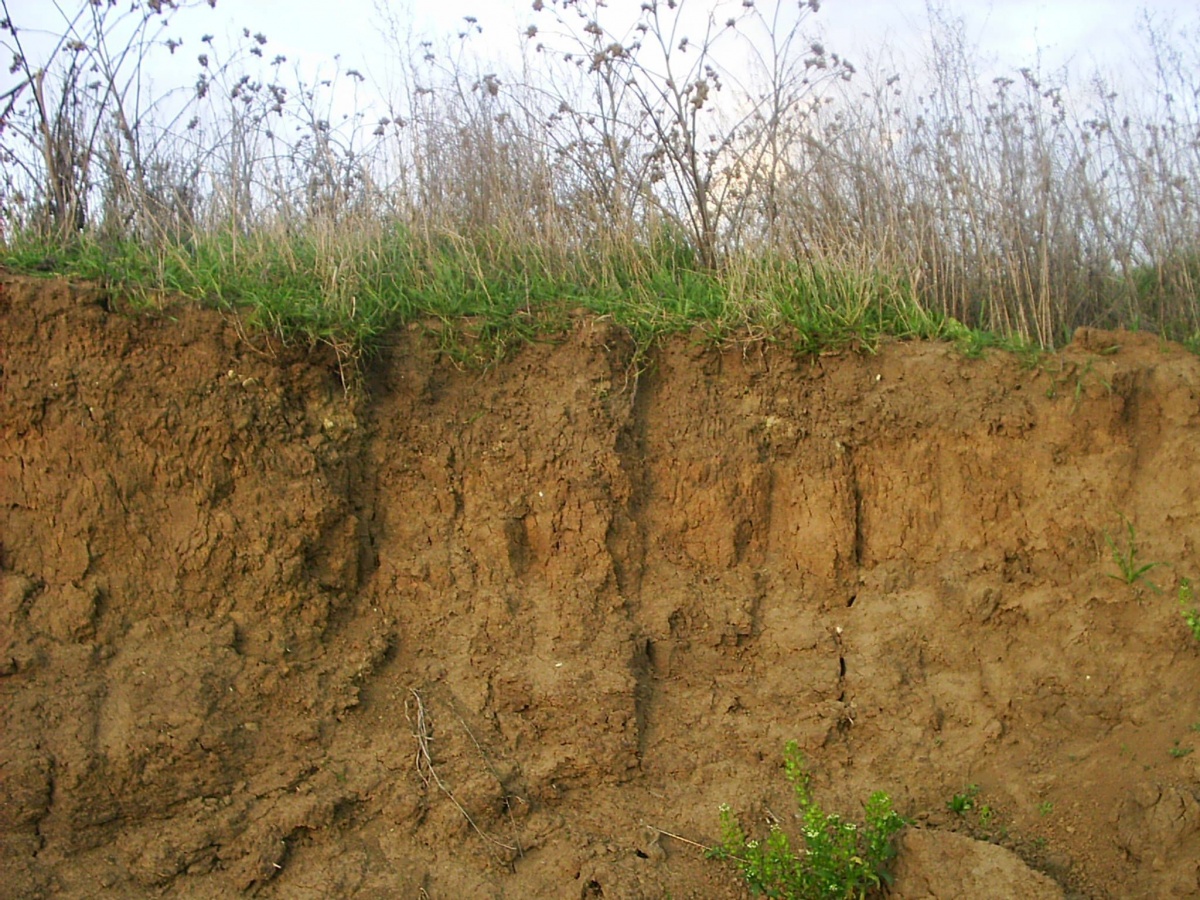 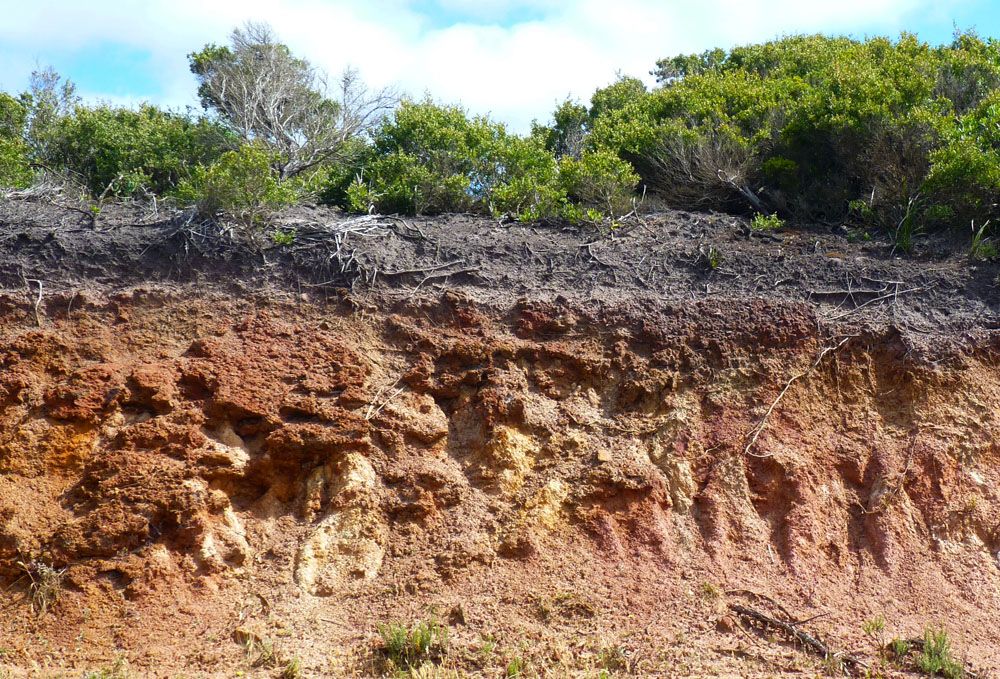 Půdní druhyNa základě rozdílné zrnitosti rozlišujeme typy půd…
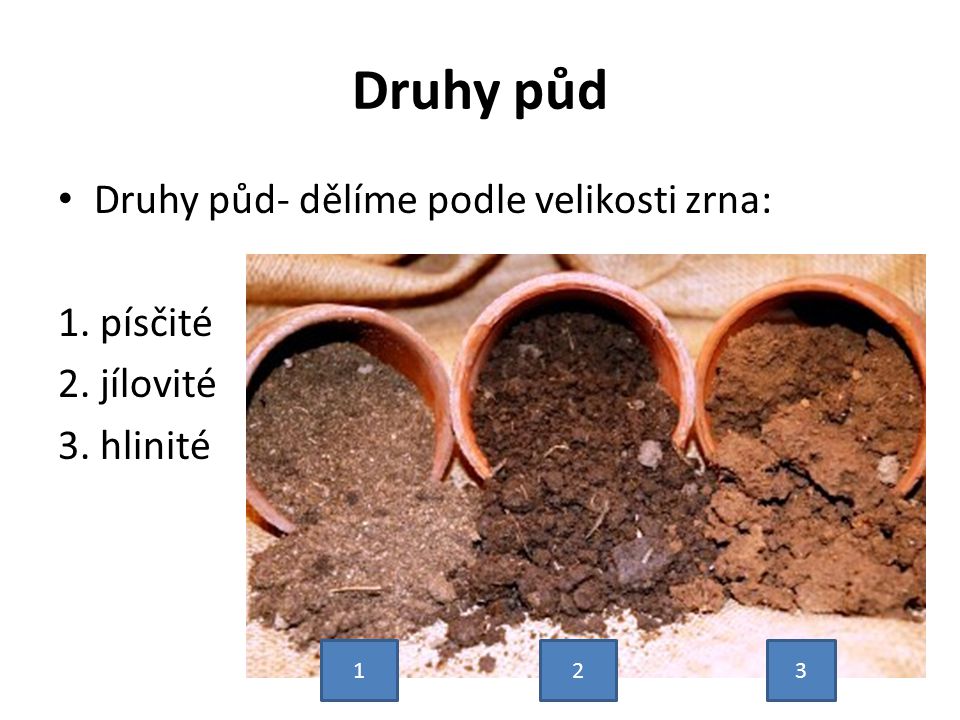 lehké PÍSČITÉprovzdušněné, propustné pro vodu, málo humusu;středně těžké HLINITÉstejný podíl jílu a písku, výhodné zemědělsky;těžké JÍLOVITÉmálo propustné pro vodu a vzduch, špatně se obdělávají;KAMENITÉ v horských oblastech, nevhodné pro zemědělství.
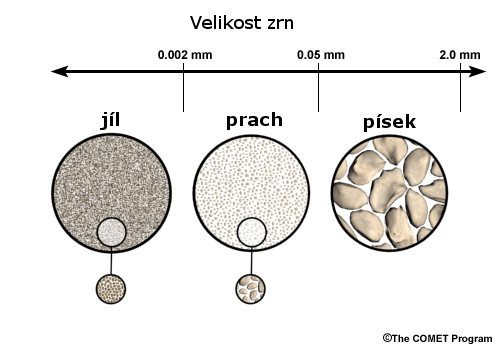 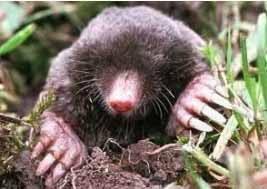 Význam půdy
Důležitým faktorem pro život mnoha organismů;
Pro rostliny zajištuje jejich růst a výživu;
Jako celek půda je zdrojem obživy člověka (zemědělství);
Produkce stavebního materiálu (cihly).
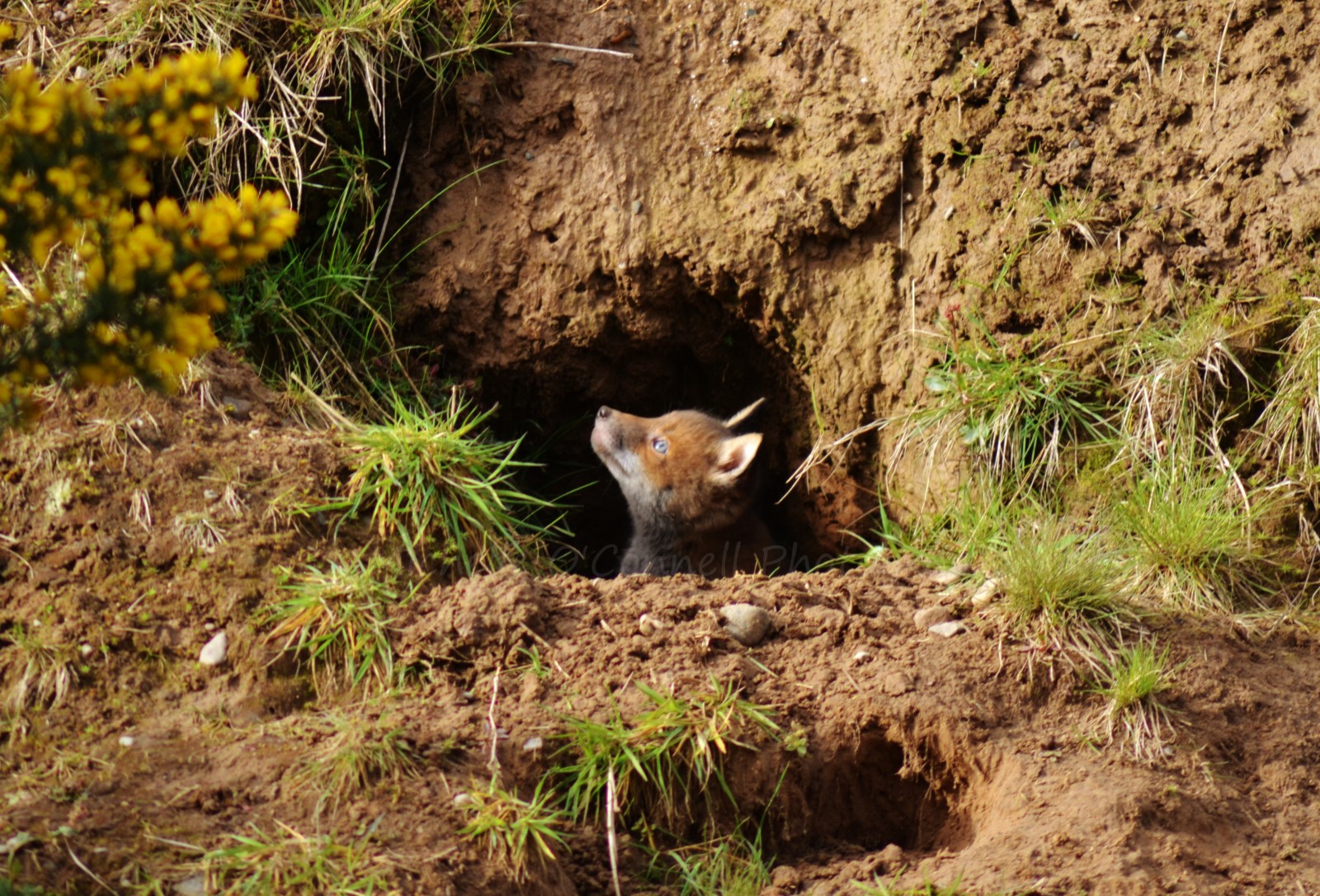 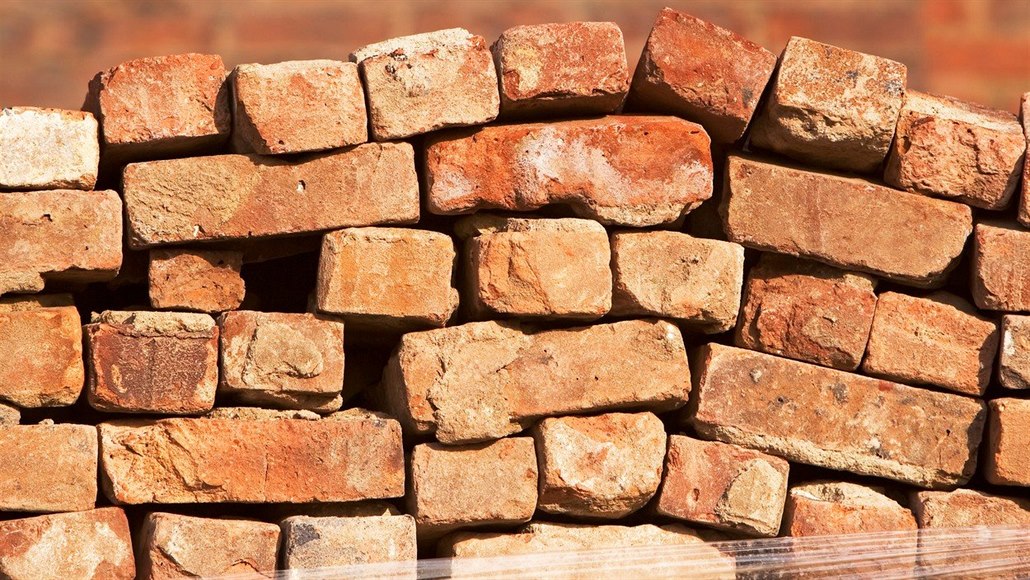 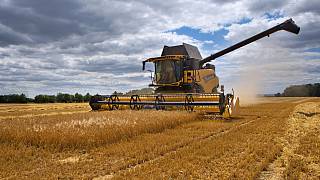 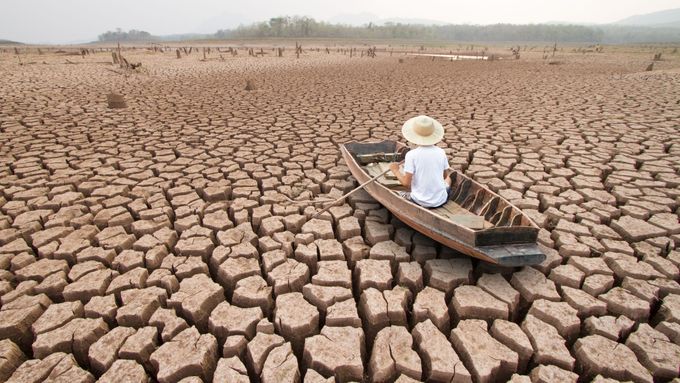 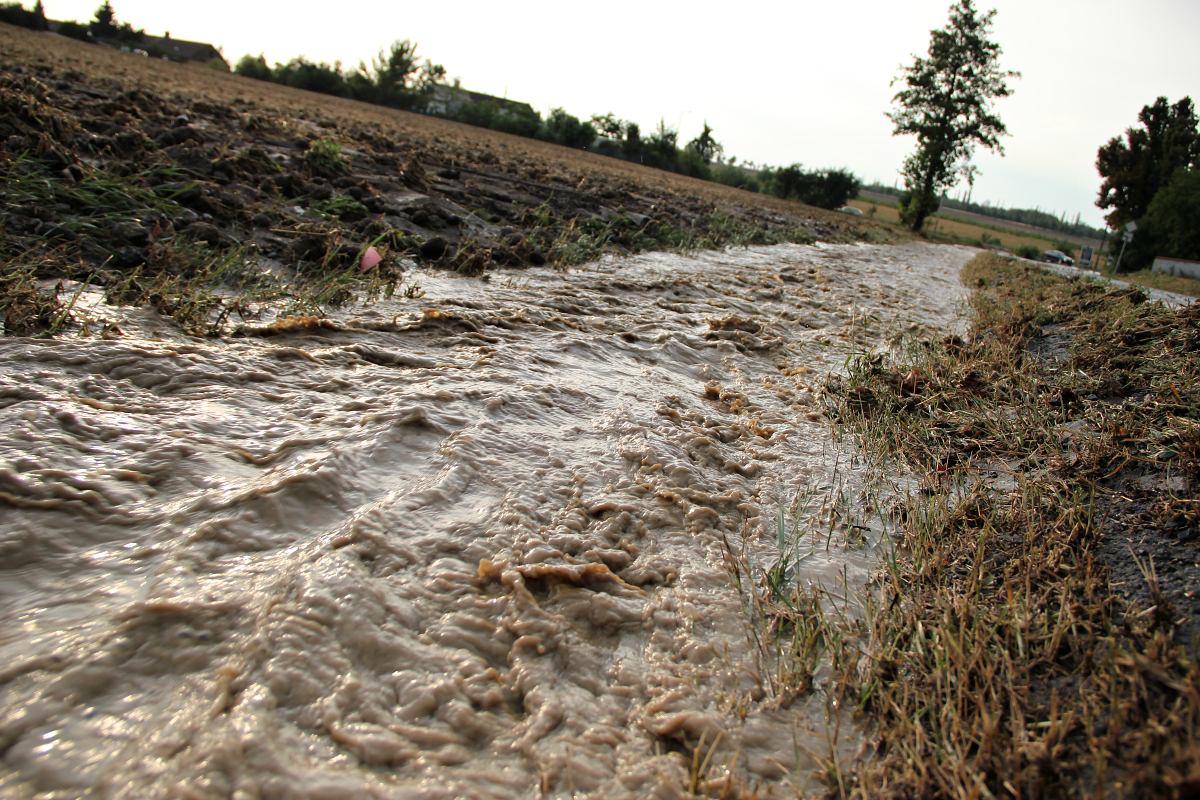 Vodní eroze (vymývání půdy, sesuvy, záplavy);
Větrná eroze;
Člověk a jeho průmyslová činnost - zavlažování;
Desertifikace – rozšiřování pouští vlivem změny klimatu nebo nerozvážné činnosti člověka (kácení lesů);
Sucho a požáry
Přírodní rizika spojená s půdou
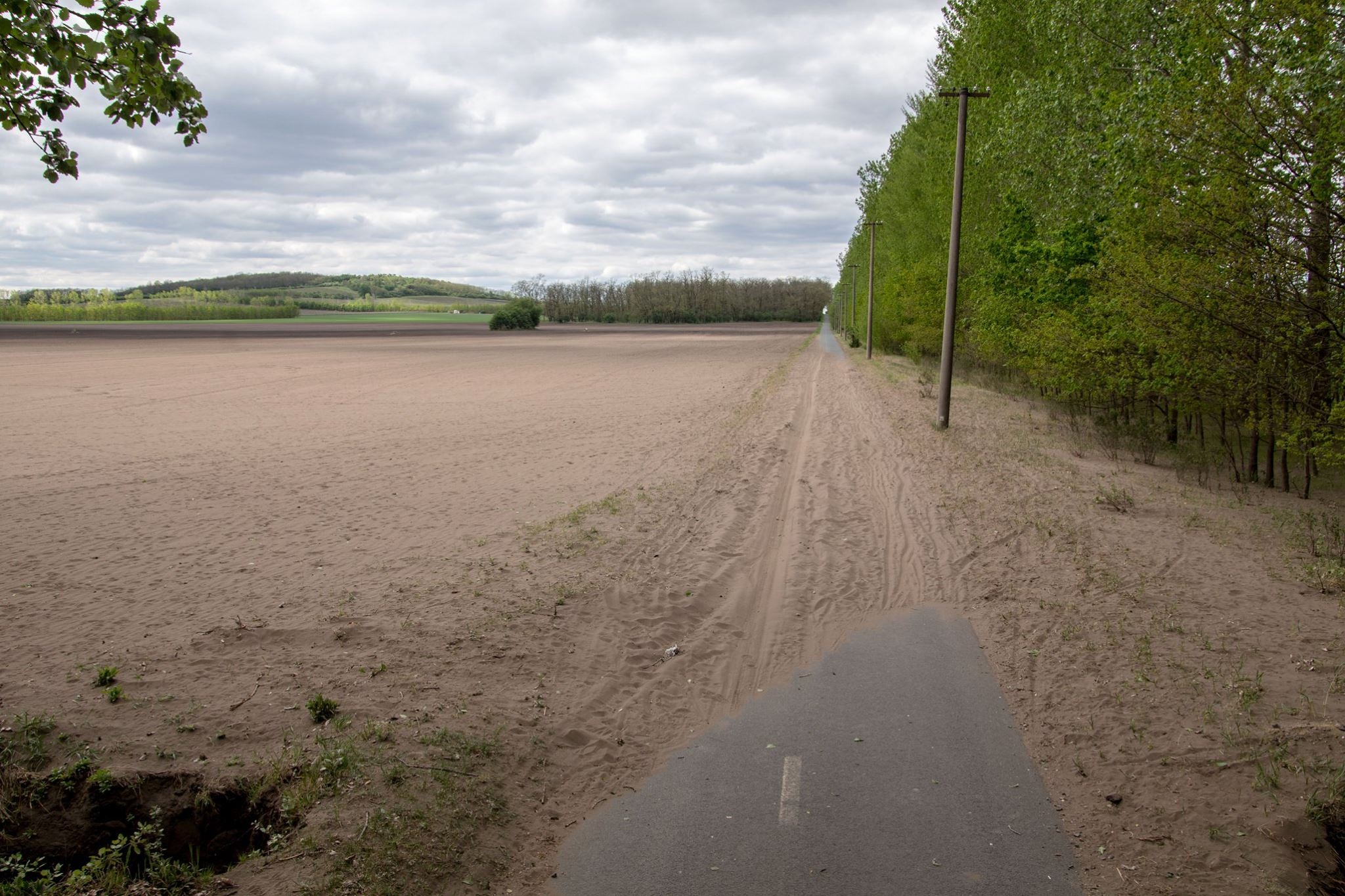 Živý plášť planety ZeměGEODERMA - video
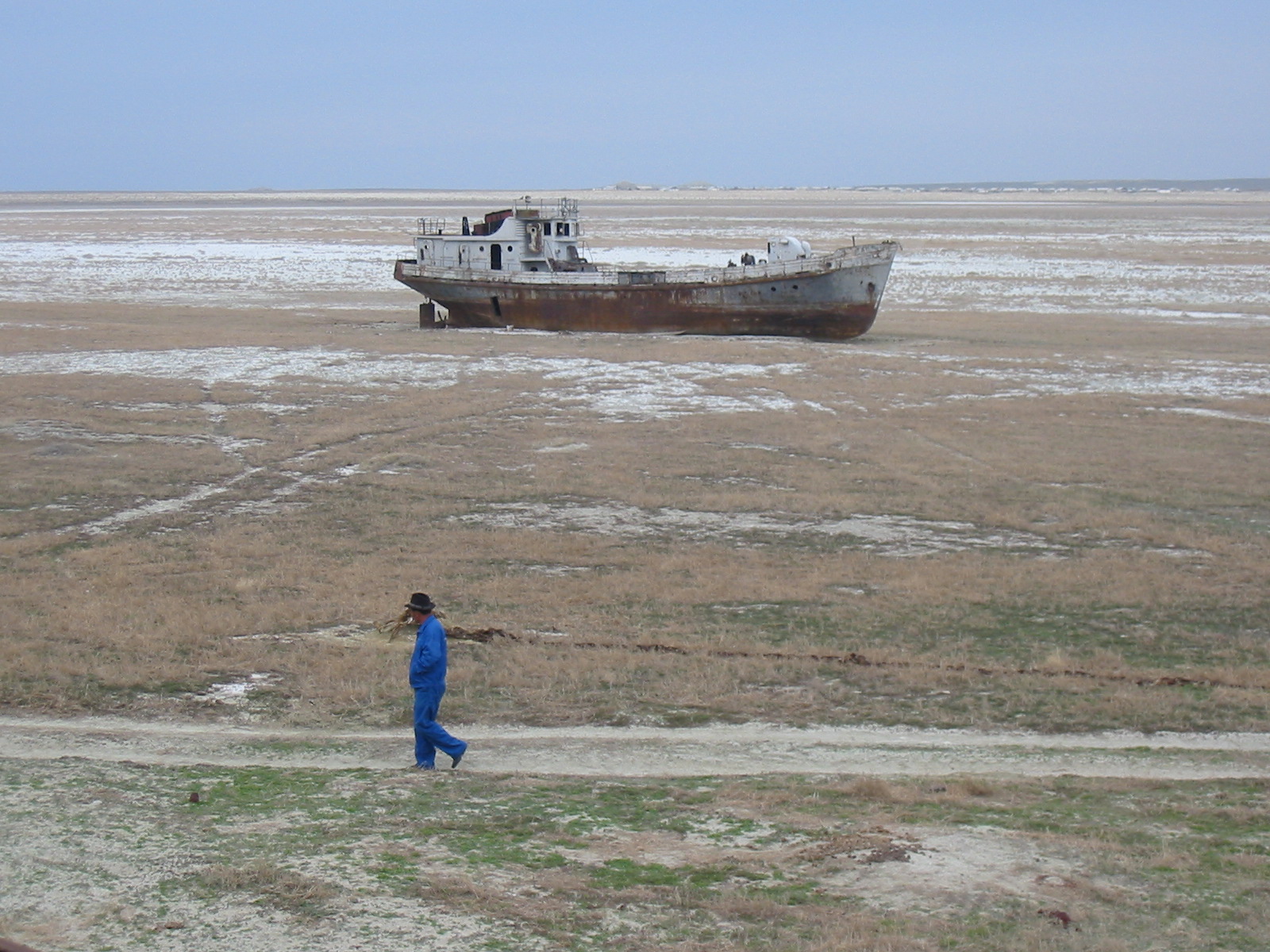 Desertifikace příkladem ve světě rozšiřování Sahary (Sahel) nebo vysychání Aralského jezera
Nejmladší poušť světa Aralkum
vysychání Aralského jezera
Proces degradace území na pouště a polopouště;
Globální klimatické změny (nedostatek srážek, vyšší teplota);
Vliv neuvážené lidské činnosti (kácení lesů, pěstování monokultur, znečišťování).
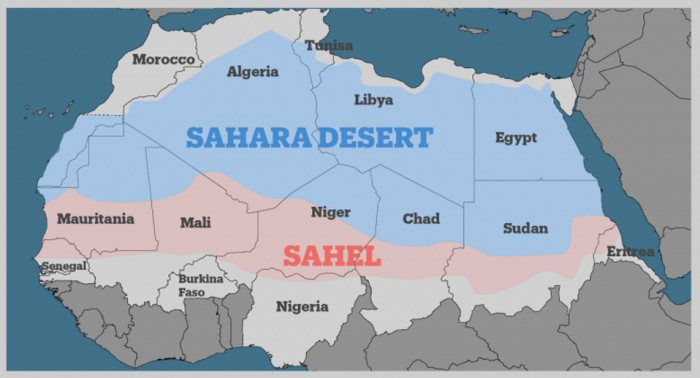 Jak vzniká půda?
Jaké je složení půdy?
Napiš jaké znáš druhy půd? Podle čeho rozlišujeme?
Jaký je význam půdy?
Čím může člověk půdě škodit?
Z jakých složek se skládá půda?
Co je to zvětrávání?
Co je to humus?
Co pozorujeme na půdním profilu?
Podle barvy a obsahu humusu rozlišujeme půdní typy, jaké?
Mezi úrodné půdy zařazujeme jaký druh a typ půdy?
Proč se v některých oblastech vyskytují půdy úrodné a v jiných neúrodné?
Otázky k opakování